ECE 6341
Spring 2016
Prof. David R. Jackson
ECE Dept.
Notes 26
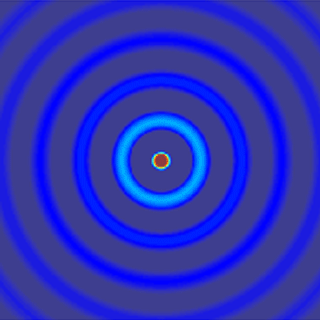 1
EM Plane-Wave Transformation
z
y
x
Note: The incident field will be represented using both Ar and Fr.
2
EM Plane-Wave Transformation
Er directly corresponds to Ar
Hr directly corresponds to Fr
Any other field component will involve both Ar  and Fr
 (please see the next slide).
So, it is nice to work with these two radial components (Er and Hr).
3
EM Plane-Wave Transformation (cont.)
4
EM Plane-Wave Transformation (cont.)
Not in the form of a Debye spherical-wave expansion!
We need to put this in a form so that is matches with what we get from the Debye potential representation.
5
EM Plane-Wave Transformation (cont.)
Try this:
6
EM Plane-Wave Transformation (cont.)
Now use the “integration formula”
Harrington notation
(Schaum’s outline Eq. (26.2))
Note: The (-1)m term is added to agree with the Harrington notation.
Hence
Eq. (E.16) in Harrington
or
7
EM Plane-Wave Transformation (cont.)
Thus we have
Hence
8
EM Plane-Wave Transformation (cont.)
Next, use
so
Now let
Goal: solve for cn
9
EM Plane-Wave Transformation (cont.)
Compare these two equations for the incident radial field component:
Er that is known for the incident plane wave
We need to put these in the same form so we can solve for cn.
Er from Debye potential
10
EM Plane-Wave Transformation (cont.)
We now need to evaluate
To evaluate this, use
11
EM Plane-Wave Transformation (cont.)
Hence
To simplify this, use the spherical Bessel Eq:
or
Hence:
12
EM Plane-Wave Transformation (cont.)
Therefore:
Hence:
13
EM Plane-Wave Transformation (cont.)
or
Er from Debye potential
Compare with the known expansion for        :
Er that is known for the incident plane wave
We see that
14
EM Plane-Wave Transformation (cont.)
Hence we have
15
EM Plane-Wave Transformation (cont.)
Hence
or
Hence
16
EM Plane-Wave Transformation (cont.)
Similarly, to find Fr for the incident plane wave, we use:
Note:
Hence we have
17